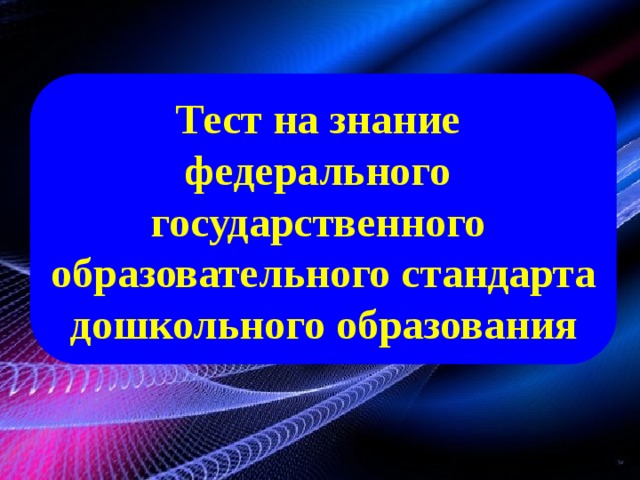 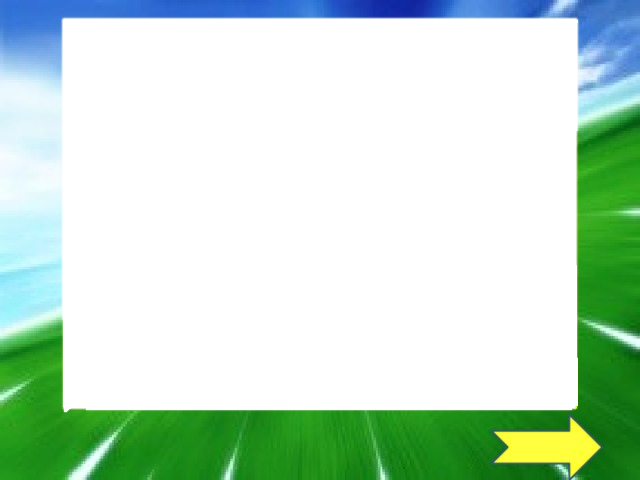 Внимательно прочитайте вопрос 
и 
все варианты ответов.
Ответьте на поставленный вопрос,
Проверьте свои знания.
Желаем успехов!
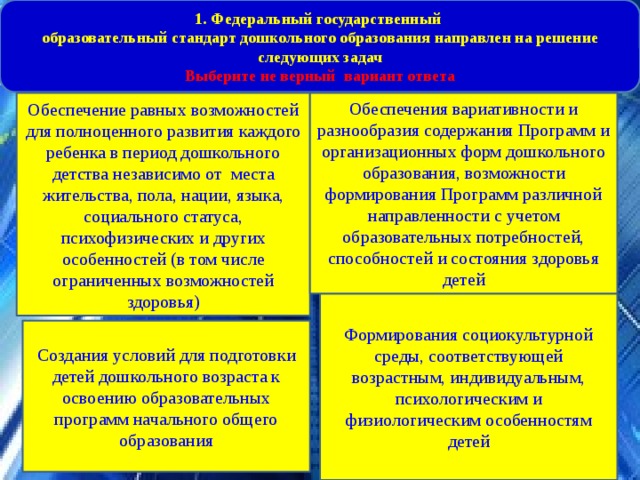 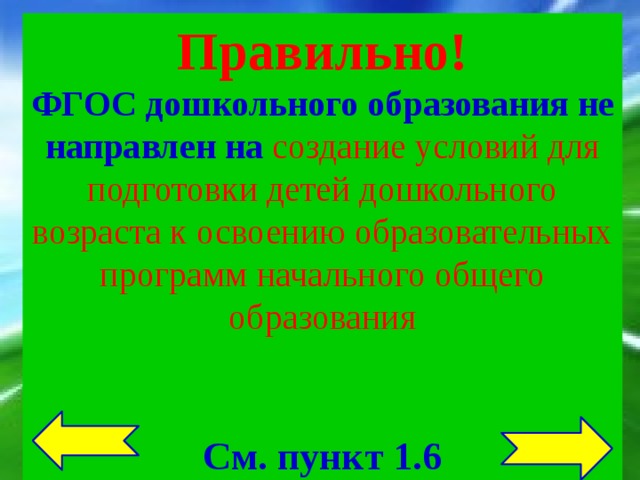 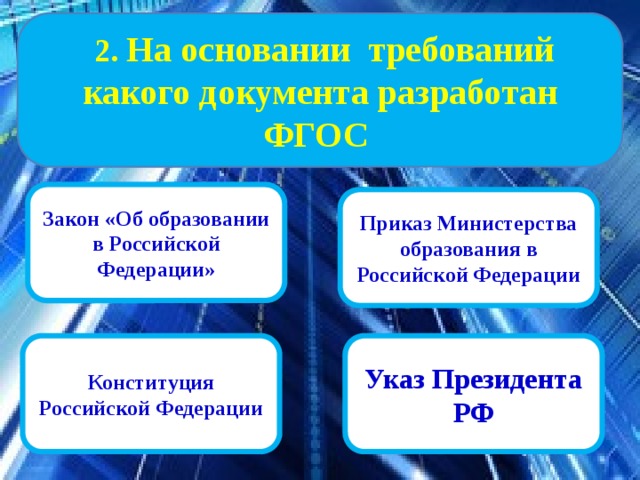 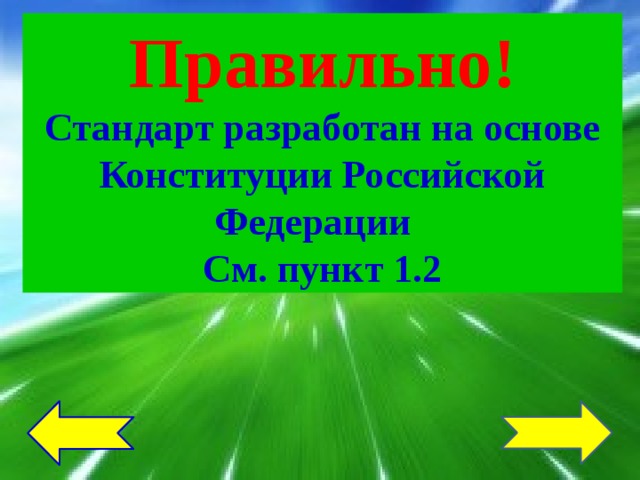 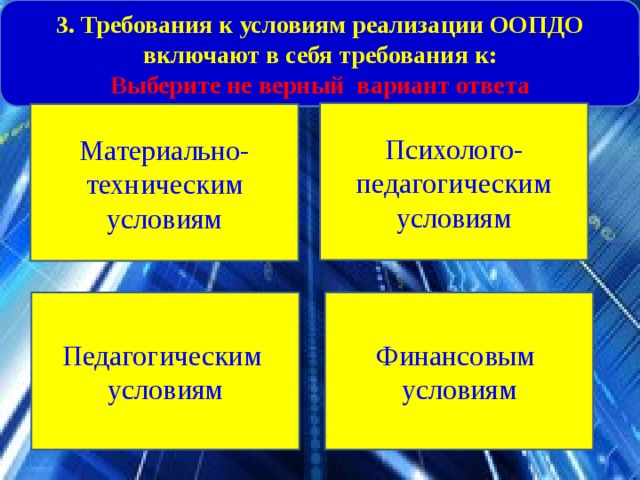 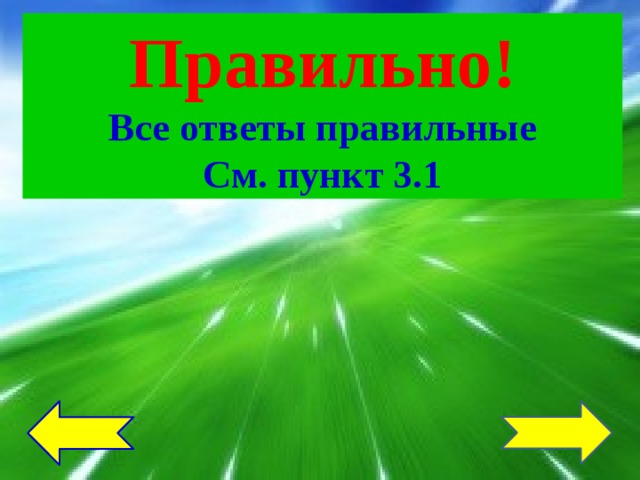 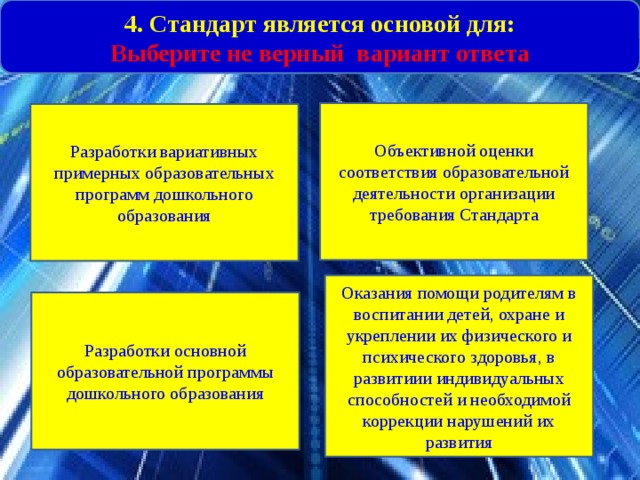 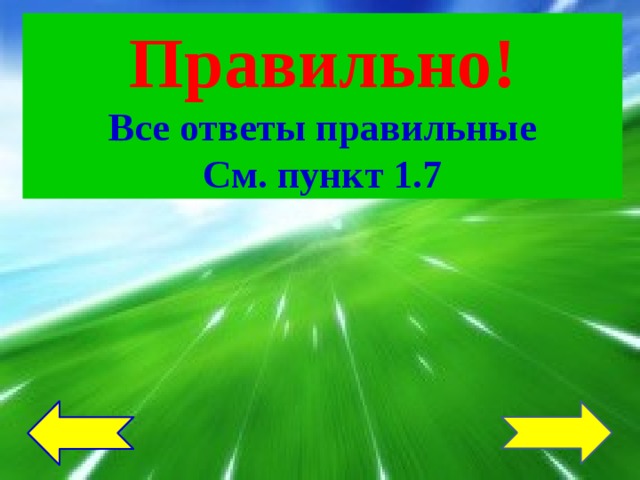 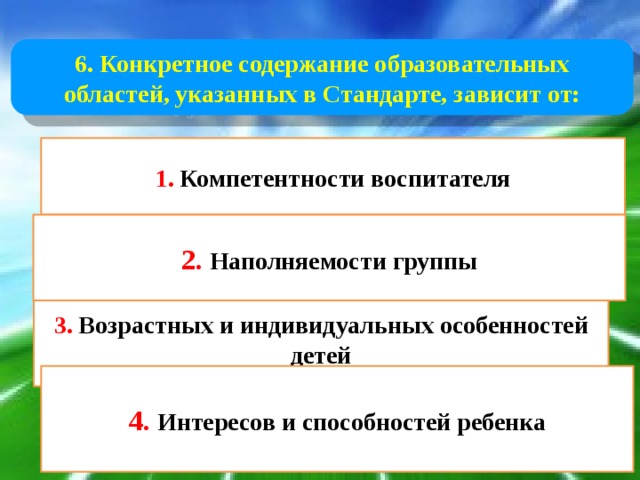 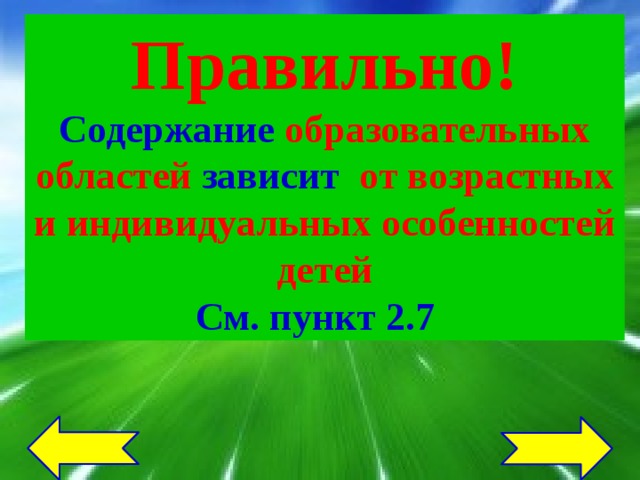 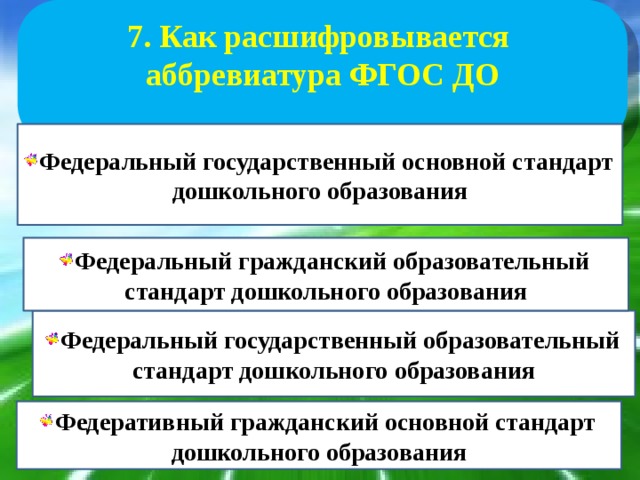 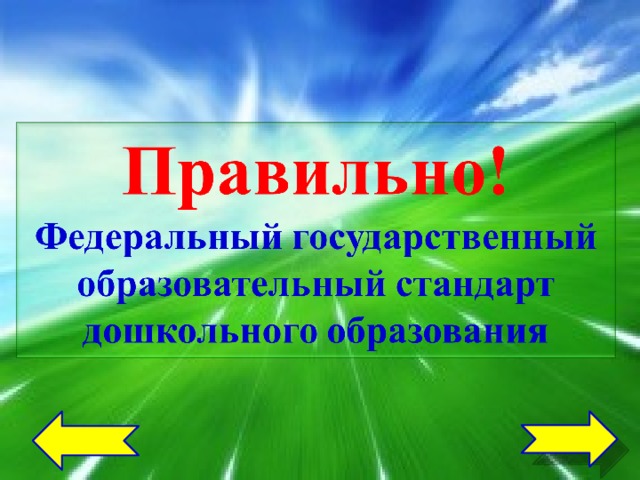 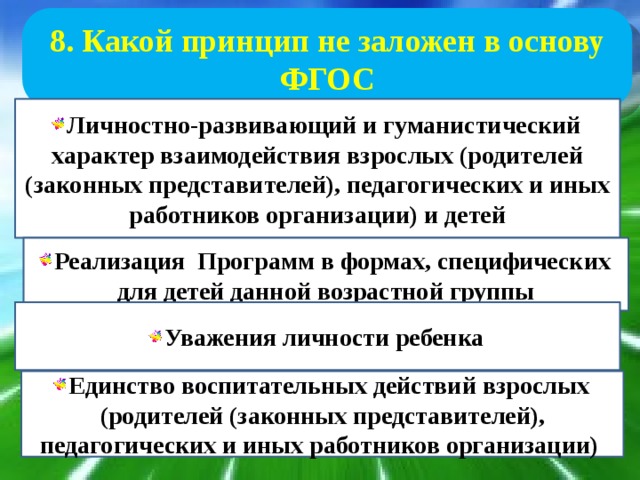 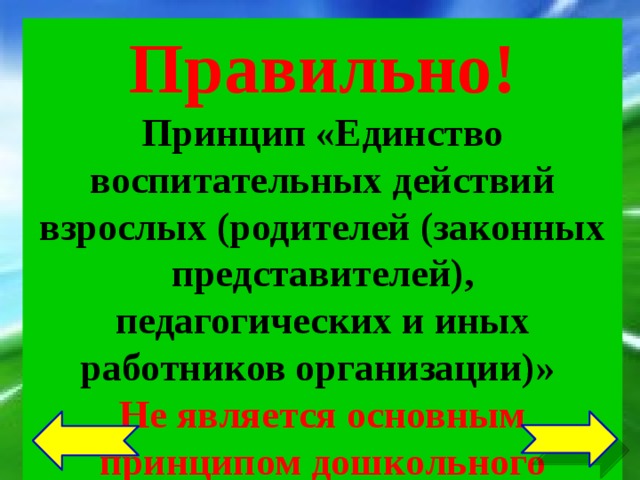 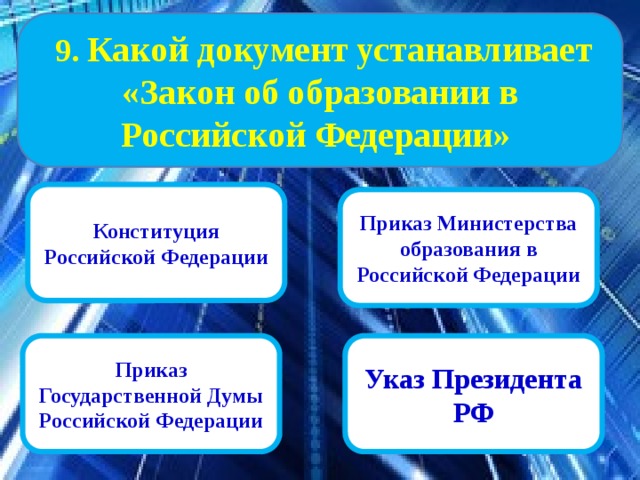 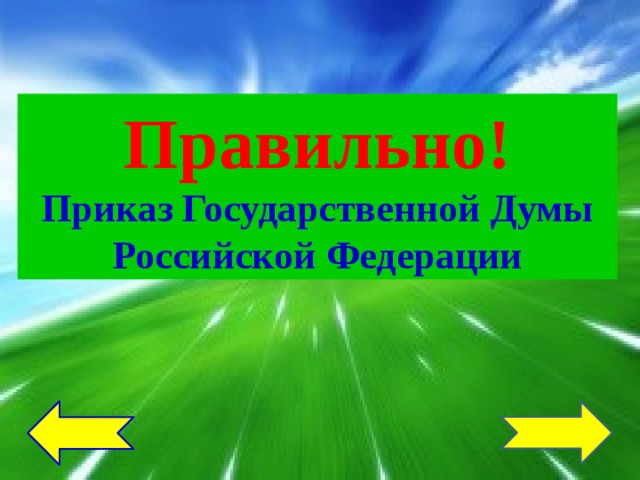 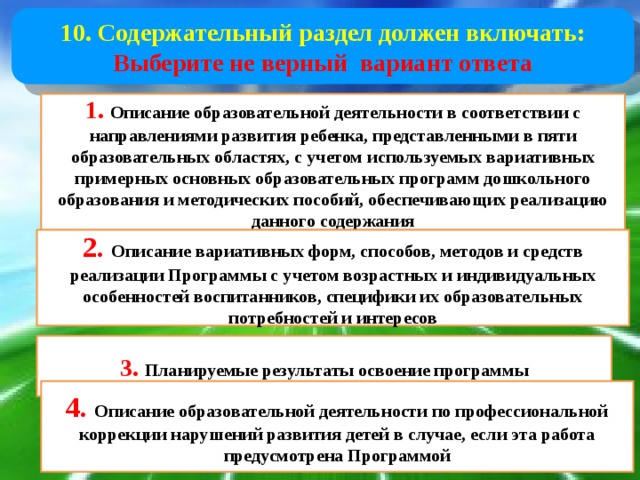 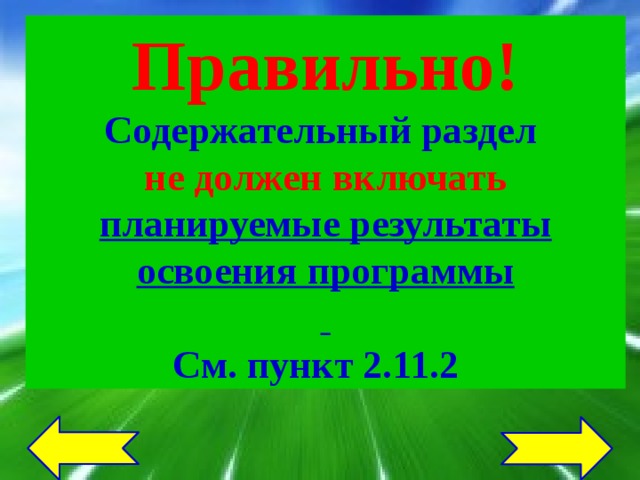 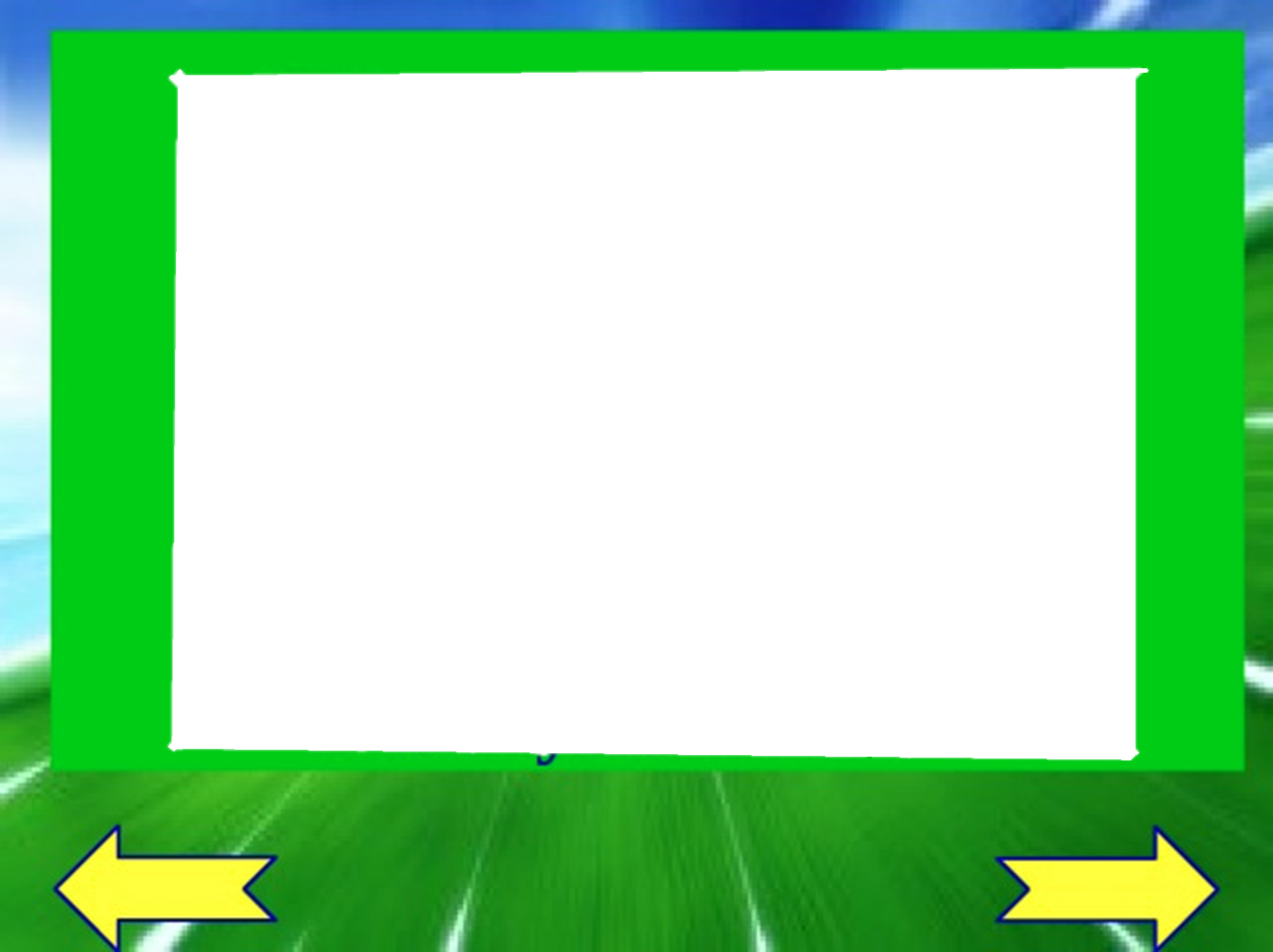 Надеемся вам было
 интересно и познавательно

 продолжение следует!